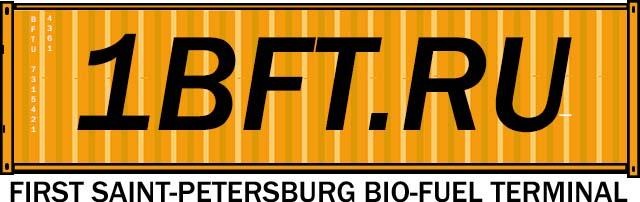 ООО “БТТ-СЕРВИС” Россия, Санкт-Петербург, ул.Караваевская 59.
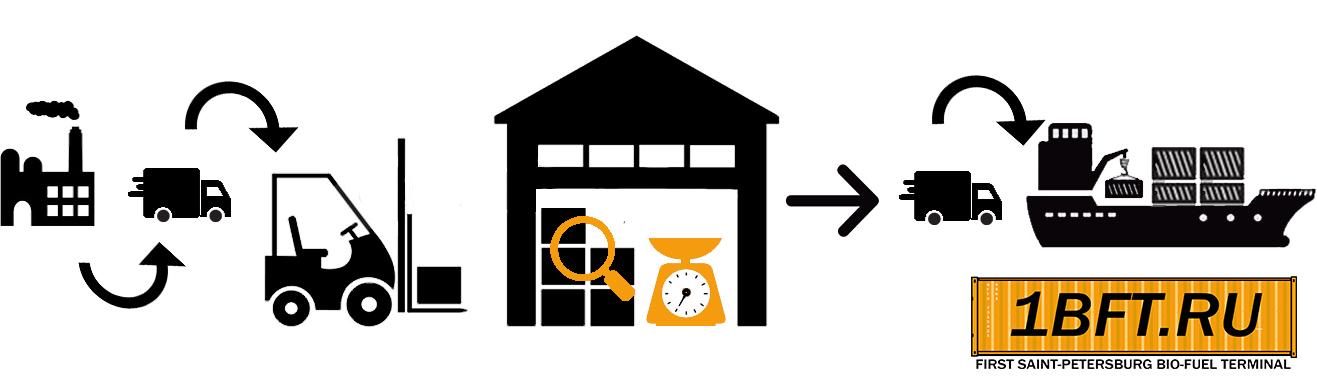 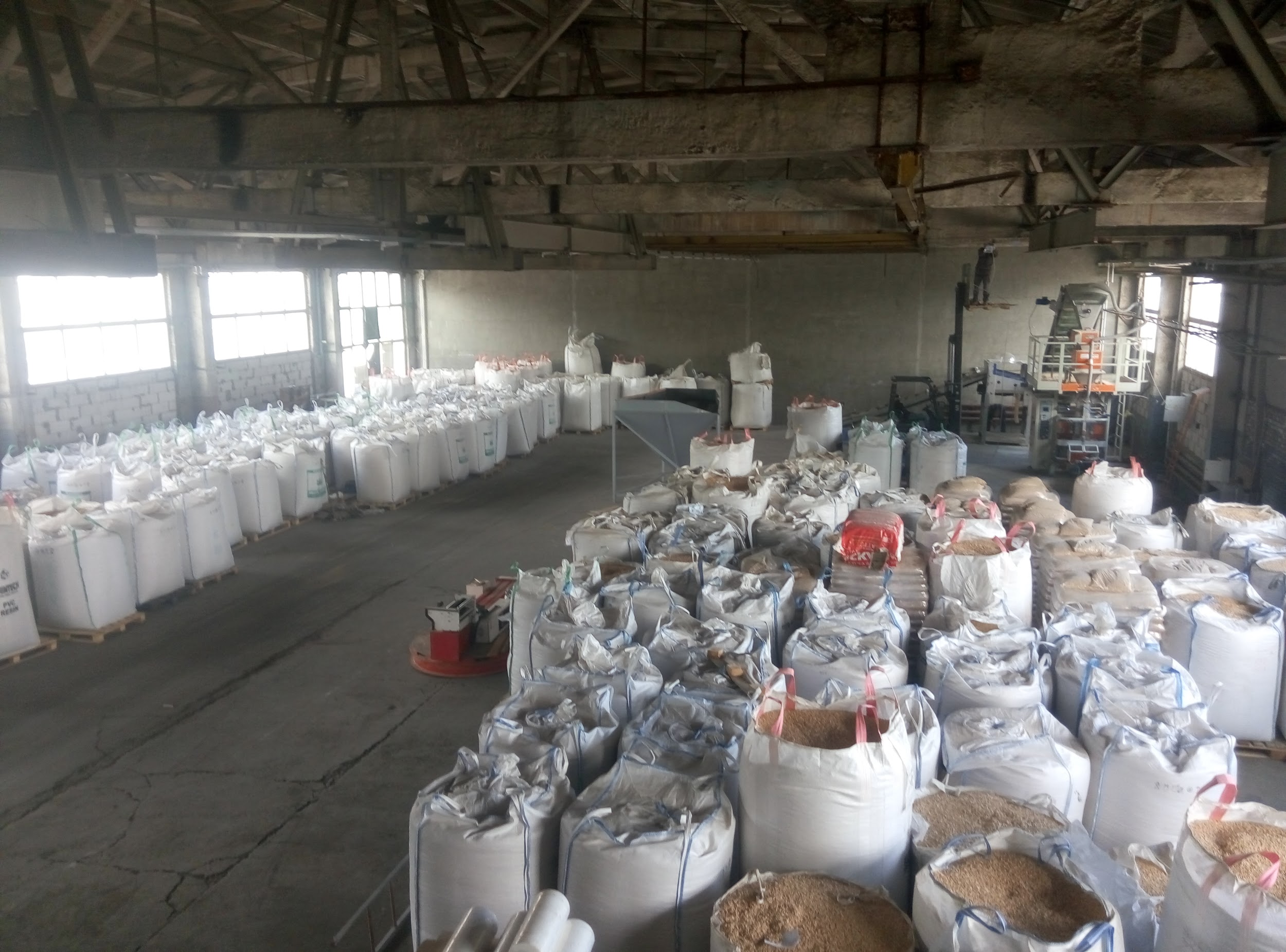 3000 m2 for storaging 
2 railways
Packing line
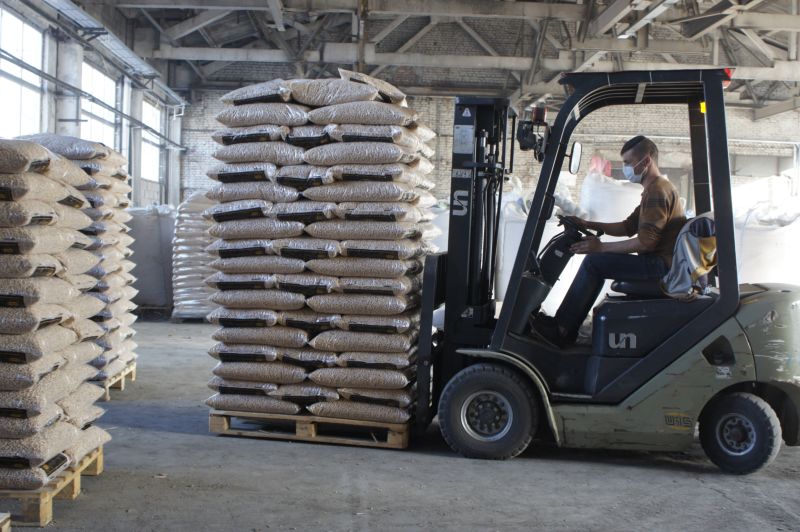 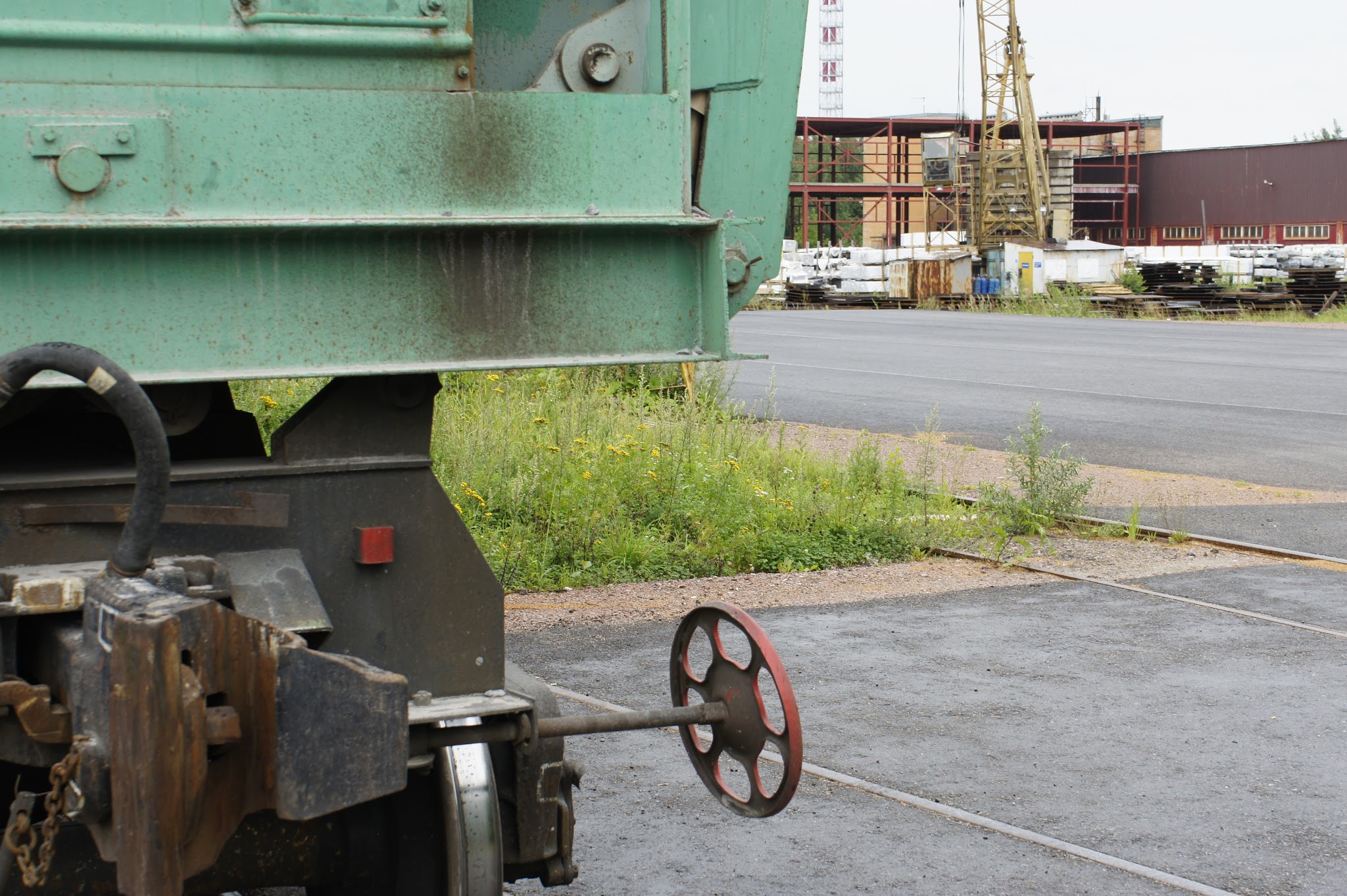 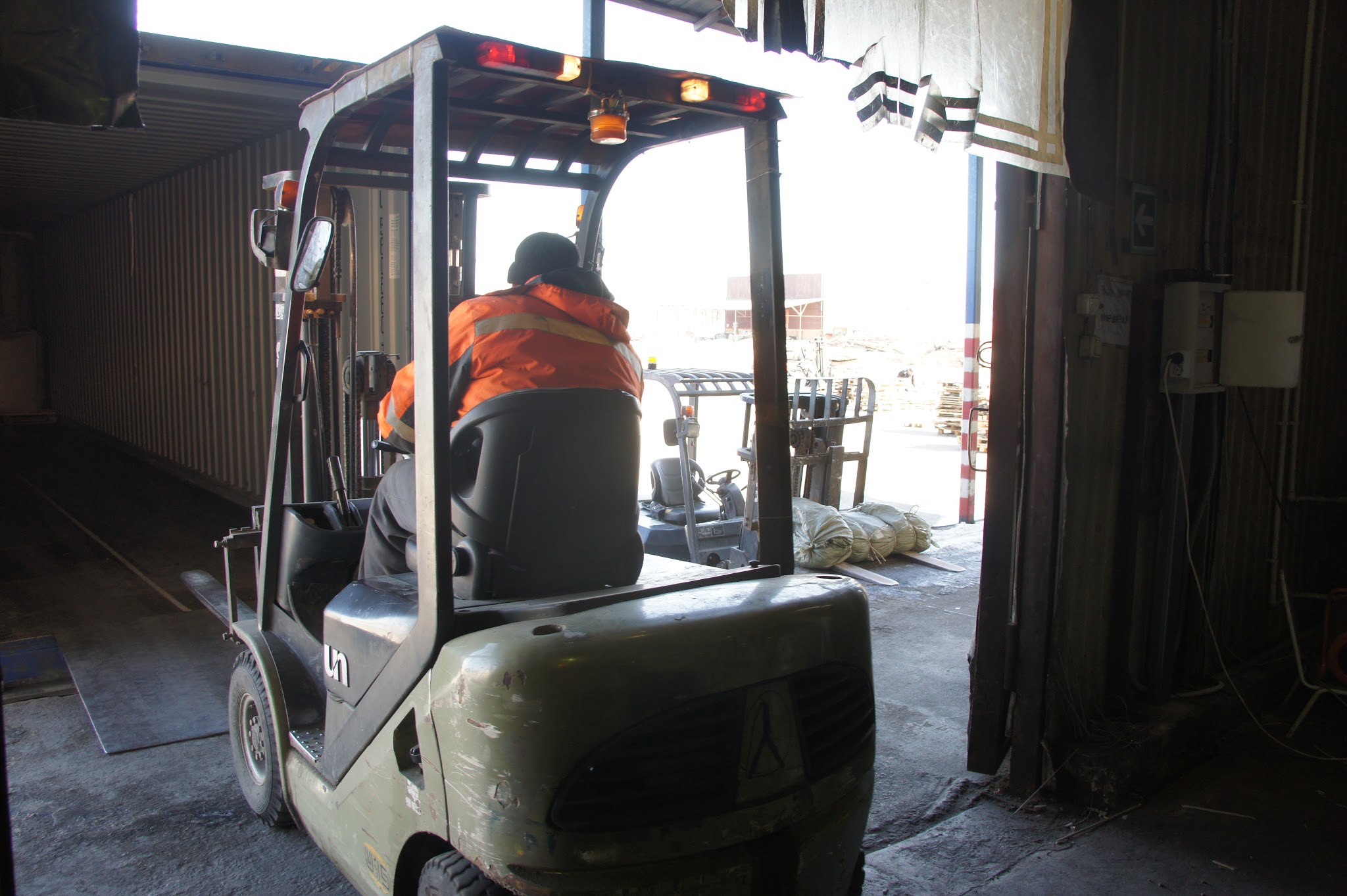 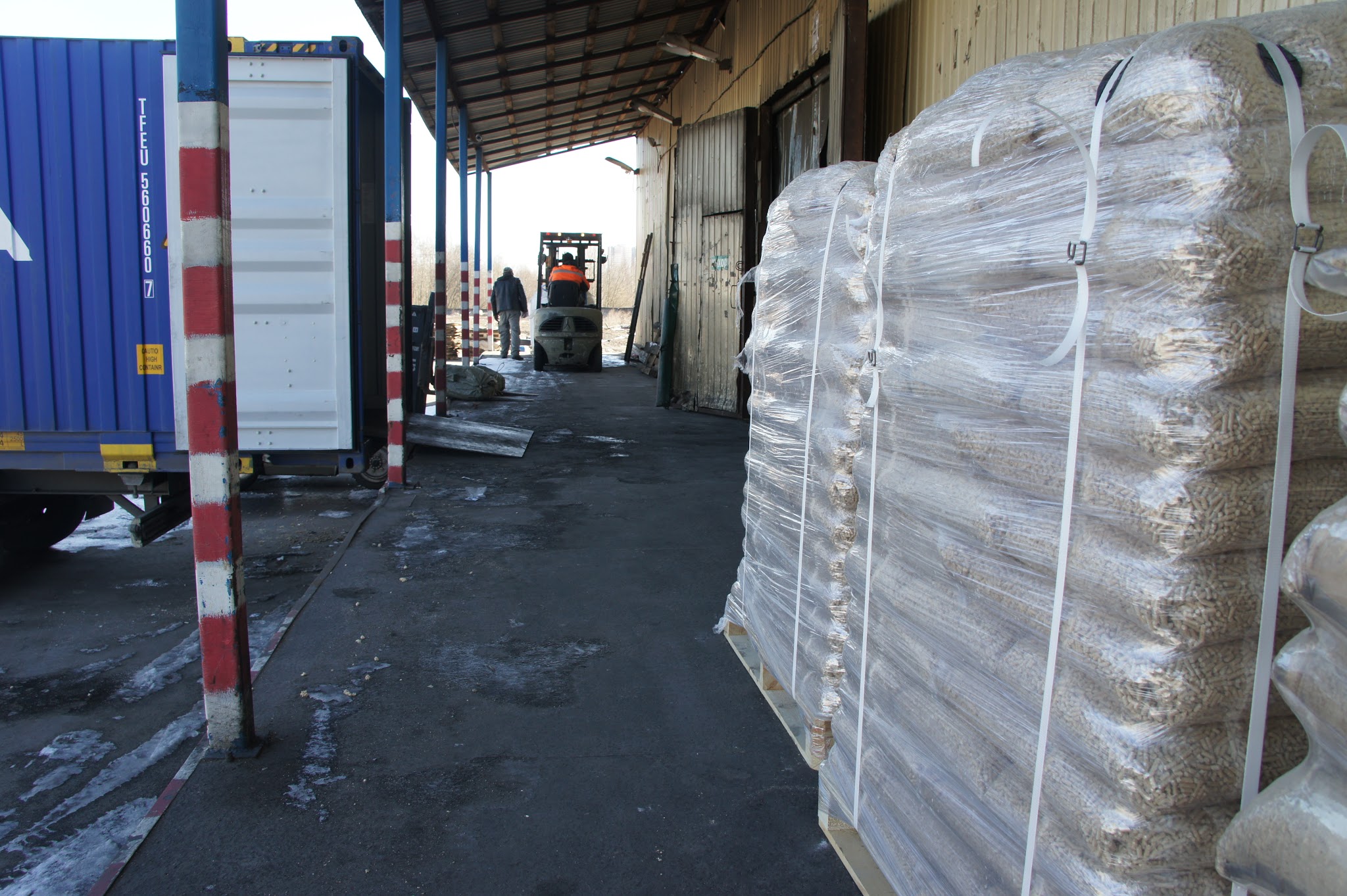 Погрузка контейнера 45 футов до 28 тонн - 30 минут
_________________________

Loading of 45” container with 28 tonnes  - 30 minutes
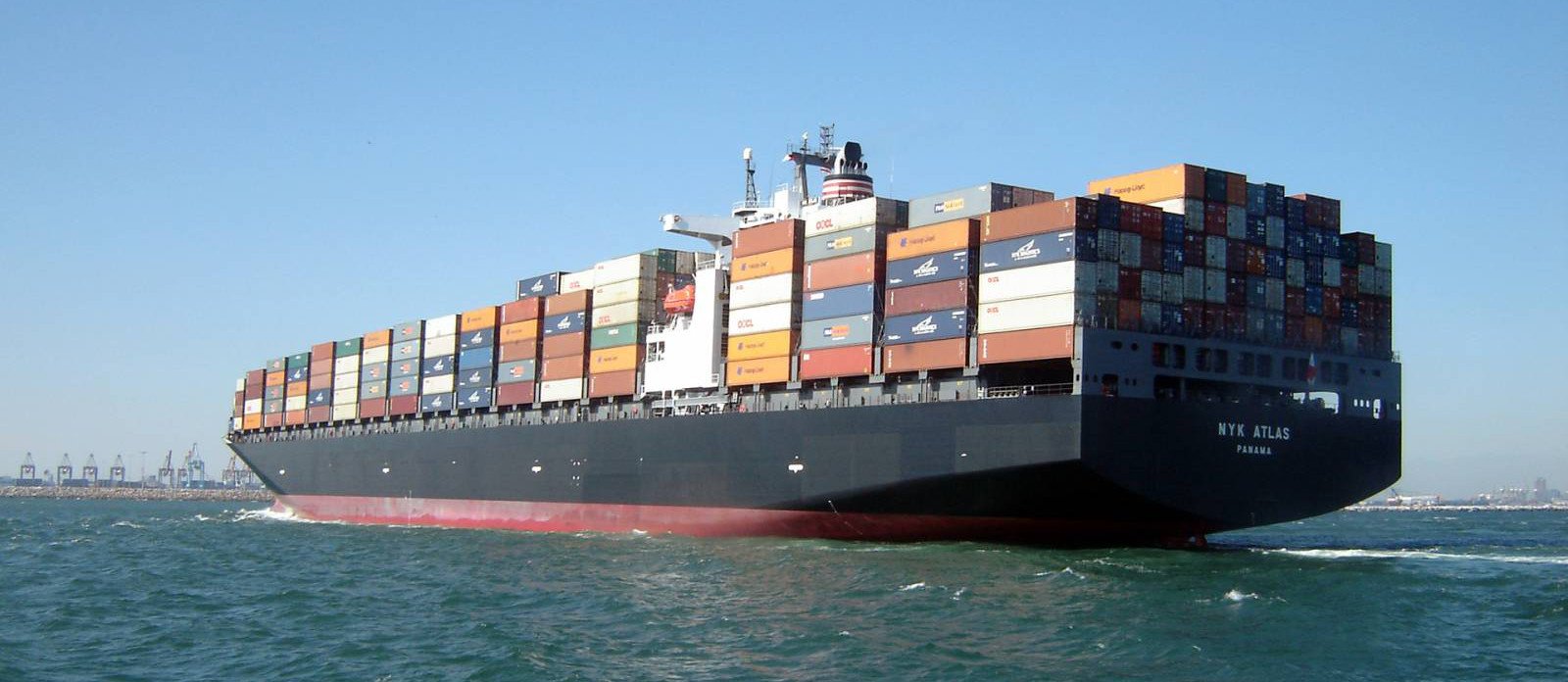 Морской контейнер - единственный стабильный метод экспорта. 
Не нужно копить судовую партию месяцами.
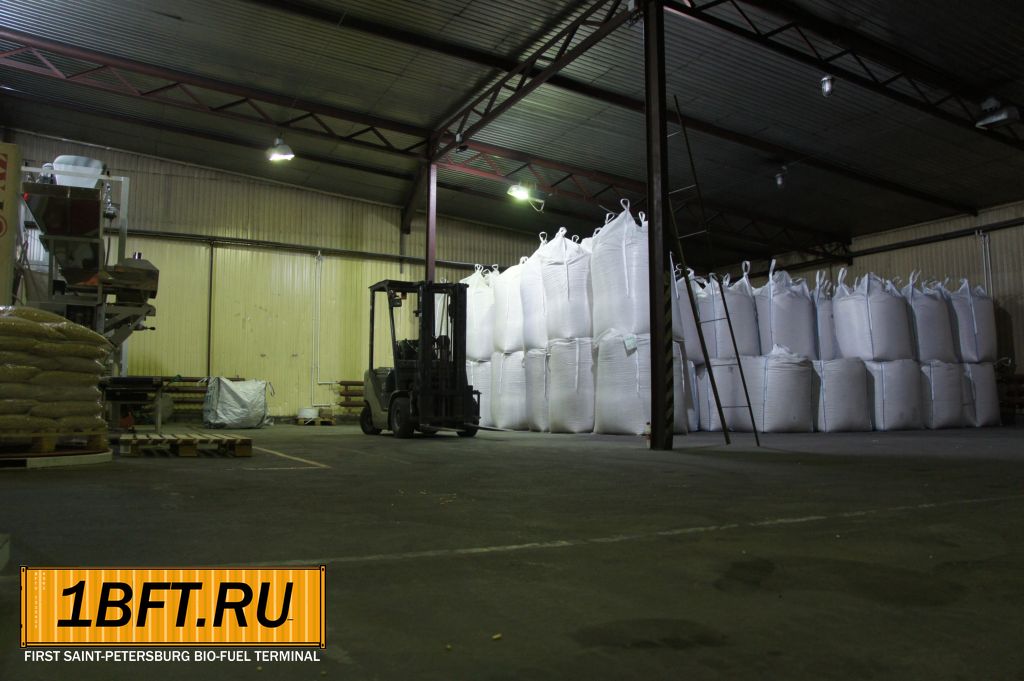 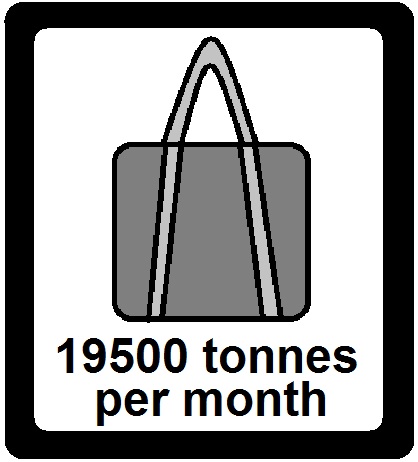 До 19500 тонн перевалки в биг бегах в месяц. 
Up to 19500 tonnes of Transshipment by Big Bags in a month
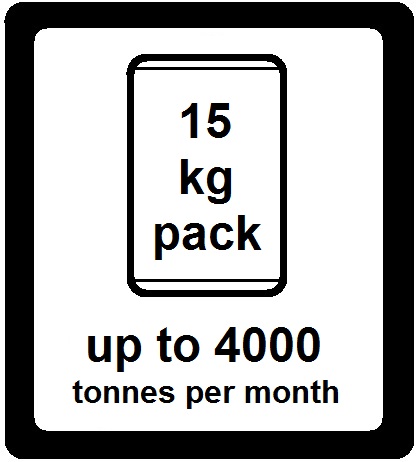 Качественная фасовка в пакеты от 3 до 20 кг. Фасуем в пластиковые и бумажные мешки. Оперативная печать логотипа заказчика.
До 4000 тонн в месяц.
Quality packaging in bags from 3 to 20 kg. We will pack in plastic, paper bags. Operative printing of the customer's logo, Up to 4000 tons per month.
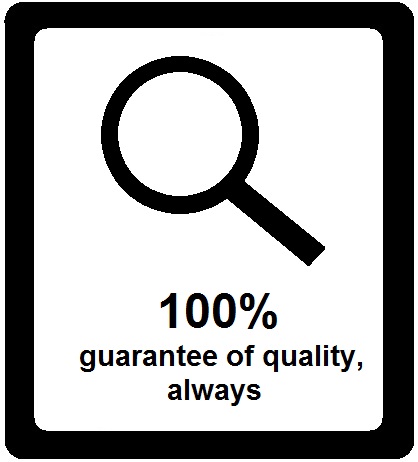 Проверяем качество входящего продукта, ведем он-лайн видеонаблюдение, архив образцов, лаборатория испытаний качества. Весовой контроль до и после.
We check the quality of the incoming product, we conduct on-line video monitoring,Sample library, quality testing laboratory. Weight control before and after.
VGM
Verified Gross Mass
Собственные весы для проверки брутто веса контейнера. Экономим от 2 евро на тонне груза. Не нужно ждать очереди в порту и переплачивать.

Self-weighing scales for checking the gross weight of the container. We save from 2 euro per ton of cargo. Do not wait for the queue at the port and overpay.
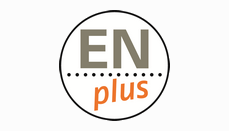 В процессе получения сертификата сервис провайдера №1 в России.
_________________________________________

In the process of obtaining the certificate of service provider number 1 in Russia.
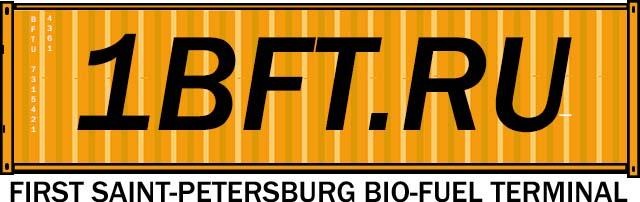 welcome@1bft.ru